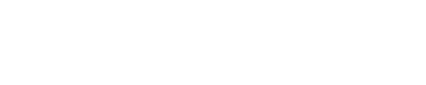 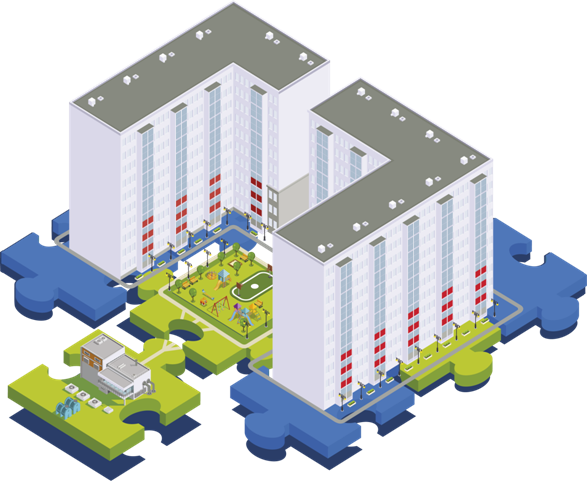 Национальный проект 
«Экология»
Федеральный проект 
«Чистая вода»
По состоянию на 1 июля 2019 г
?
109
527
1009
Внебюджетные источники
Консолидированные бюджеты субъектов РФ
2021
2023
2024
Федеральный бюджет
Бюджеты субъектов РФ
2020
2022
Федеральный бюджет
Внебюджетные источник
2019
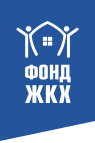 2019
2020
2021
2022
2023
2024
02
Федеральный проект «Чистая Вода»
85,47 млрд. руб.
12,55 млрд. руб.
147,03 млрд. руб.
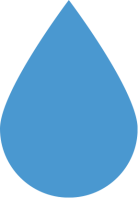 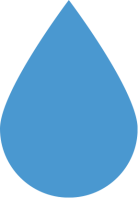 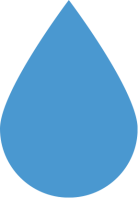 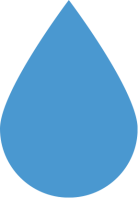 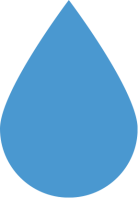 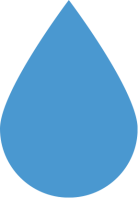 245,05млрд. руб.
Проектные показатели:
Бюджет федерального проекта:
88,2
87,8
87,5
89,4
89
90,8
Доля населения РФ, обеспеченного качественной питьевой водой из систем централизованного водоснабжения, %
2021
2020
2019
2022
2024
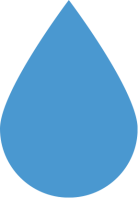 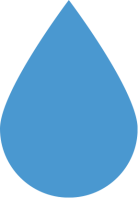 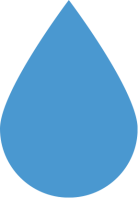 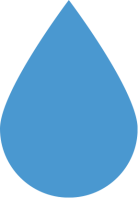 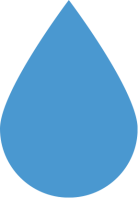 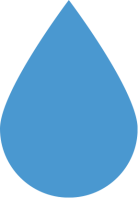 95,5
94,9
94,5
97
96,5
99
3,64
Доля городского населения РФ, обеспеченного качественной питьевой водой из систем централизованного водоснабжения, %
3,13
2,33
2,06
2023
0,97
0,42
2,92
5,00
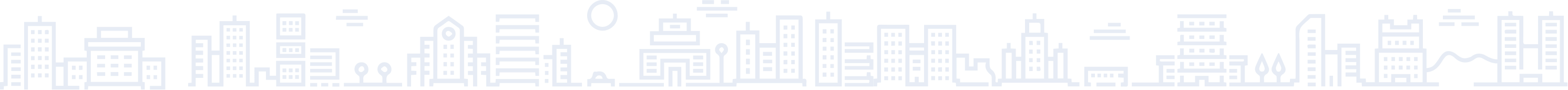 ?
109
527
1009
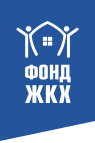 03
Федеральный проект «Чистая Вода»
Этапы реализации:
2019:
проведение инвентаризации объектов водоснабжения и водоподготовки
разработка проектов региональных программ по строительству и реконструкции питьевого водоснабжения и водоподготовки
утверждение справочников перспективных технологий водоподготовки
2020-2024:
реализация мероприятий по строительству и реконструкции объектов питьевого водоснабжения и водоподготовки
Увеличение доли населения Российской Федерации,
обеспеченного качественной питьевой водой из систем
централизованного водоснабжения (%)
Увеличение доли населения городского населения Российской федерации, обеспеченного качественной питьевой водойиз систем Централизованного водоснабжения (%)
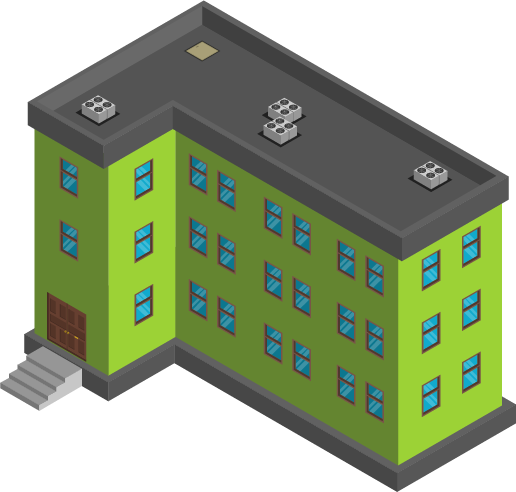 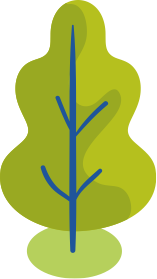 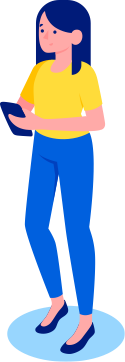 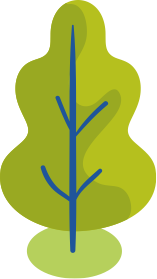 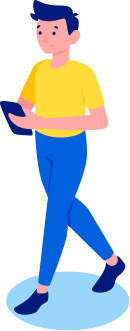 Базовое значение
87,5
Базовое значение
94,5
2019
87,5
2019
94,5
2021
2021
95,5
88,2
2024
90,8
2024
99,0
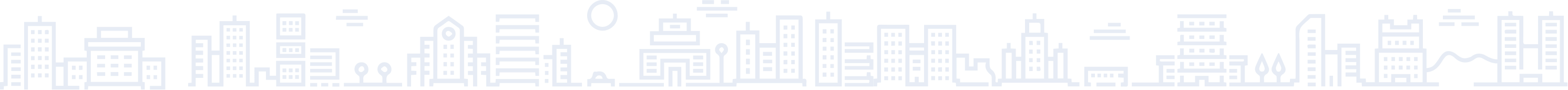